Testing an Instrument to Measure Multidimensional Treatment Entry Pressures in Patients Undertaking Methadone Maintenance Treatment
Authors: David M Greenwell, Hazel Watson, Angus McFadyen, Dave Johnson, Susan Kerr 
Glasgow Caledonian University, NHS Highland
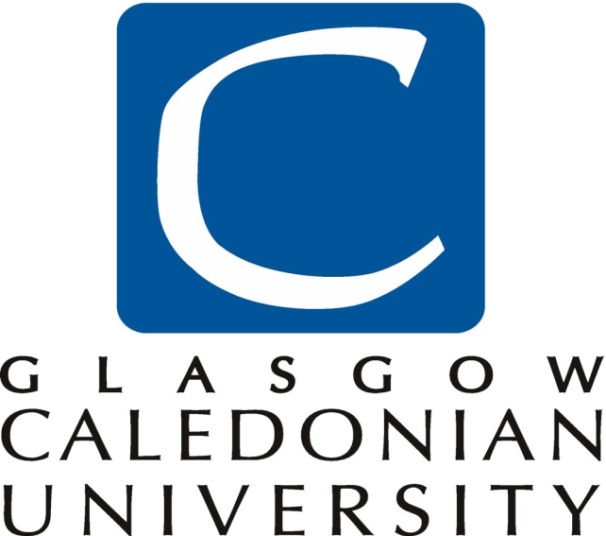 References:
Anthony, D. (1999). Understanding Advanced Statistics A Guide for Nurses and Health Care Researchers. Edinburgh, London, New York, Philadelphia, Sydney, Toronto.
Brecht, M.L., Anglin, M.D., Wang, J.C.,  (1993)  Treatment effectiveness for legally coerced versus voluntary methadone maintenance clients.  American Journal of Drug & Alcohol Abuse. Vol. 19 (1), pp 89-106
Burns. N., Grove, S.K.,  (2005)  The practise of nursing research conduct, critique and utilization. 5th ed.  St Louis, Missouri: Elsevier Saunders
Gregoire, T.K. Burke, A.C.  (2004)  The relationship of legal coercion to readiness to change among adults with alcohol and other drug problems.  Journal of Substance Abuse Treatment.  Vol. 26 (1), pp. 337-343
Marlowe, D.B., Kirby, K.C., Bonieskie, L.M., Glass, D.J., Dodds, L.D., Husband, S.D., Platt, J.J., Festinger, D.S.  (1996)  Assessment of coercive and noncoercive pressures to enter drug abuse treatment. Drug & Alcohol Dependence.  Vol. 42 (2), pp. 77-84
Marlowe, D.B., Merikle, E.P., Kirby, K.C., Festinger, D.S., McLellan, A.T.,  (2001)  Multidimensional assessment of perceived treatment-entry pressures among substance abusers.  Psychology of Addictive Behaviors.  Vol. 15 (2), pp. 97-108
Schaub, M., Stevens, A., Berto, D., Hunt, N., Kerschi, V., Mcsweeney, T., Oeuvray, K., Puppo, I., Santa Maria, A., Trinkl, B., Werdenich, W., Uchtenhagen, A. (2010) Comparing outcomes of ‘voluntary’ and ‘quasi compulsory’ treatment of substance dependence in Europe. European Addiction Research Vol. 16 (1) pp 53-60 
Stevens, A., Berto, D., Frick., Hunt, N., Kerschi, V., McSweeney, T., Oeuvery, K., Puppo, I., SantaMaria, A., Schaaf, S., Trinkl, B,. Uchtenhagen, A., Werdenich, W. (2006) The relationship between legal status perceived pressure and motivation in treatment for drug dependence: Results from a European study of quasi-compulsory treatment. European Addiction Research  Vol. 12 (4): 197-209  
Wild TC, Newton-Taylor B, Alletto R. 1998. Perceived coercion among clients entering substance abuse treatment: structural and psychological determinants. Addictive Behaviors Vol. 23 (1):81-95